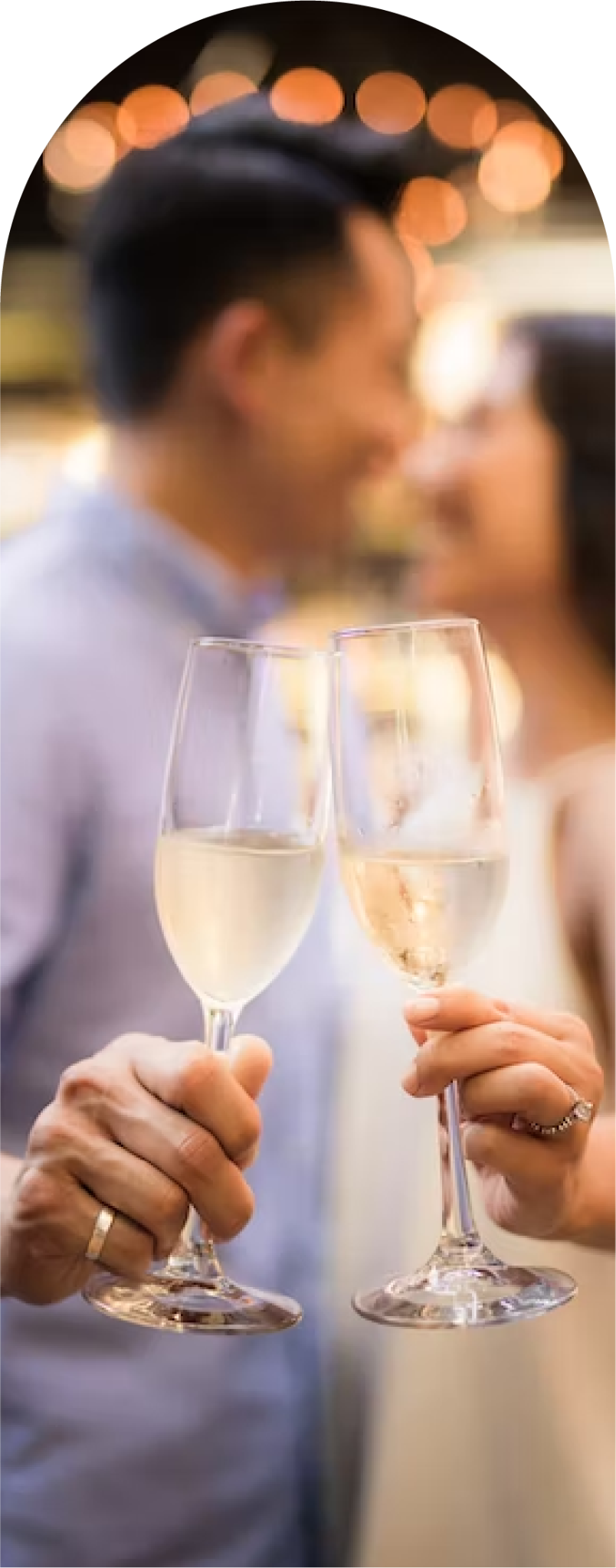 DATE
THE WEDDING
01
SCHEDULE
3:30 PM
4:00 PM
4:30 PM
5:30 PM
5:45 PM
5:50 PM
7:00 PM
7:30 PM
9:30 PM
ARRIVE AT VENUE FOR WATER & LEMONADE
CEREMONY STARTS
COCKTAIL HOUR BEGINS
GUESTS ENTER RECEPTION FOR DINNER
BRIDAL PARTY GRAND ENTRANCE
DINNER SERVICE BEGINS
CAKE CUTTING
DANCING BEGINS
LATE NIGHT FOOD SERVED
02
DETAILS
ATTIRE: FORMAL
DETAILS:
TRANSPORTATION: INDIVIDUALS ARE RESPONSIBLE, FOR FINDING THEIR WAY TO THE VENUE, UBERS CAN BE ORDERED, FREE PARKING AVAILABLE
ADDRESS
111 HAPPILY EVER AFTER WAY TORONTO, ON 
CANADA
•PLEASE REFER TO OUR WEDDING INVITATION AND WEBSITE FOR FURTHER DETAILS